Fig. 2 Mean volume (m3) of CWD/ha in a) piles and b) windrows at the China Valley, Aberdeen, and ...
J Mammal, Volume 93, Issue 6, 17 December 2012, Pages 1456–1468, https://doi.org/10.1644/11-MAMM-A-250.1
The content of this slide may be subject to copyright: please see the slide notes for details.
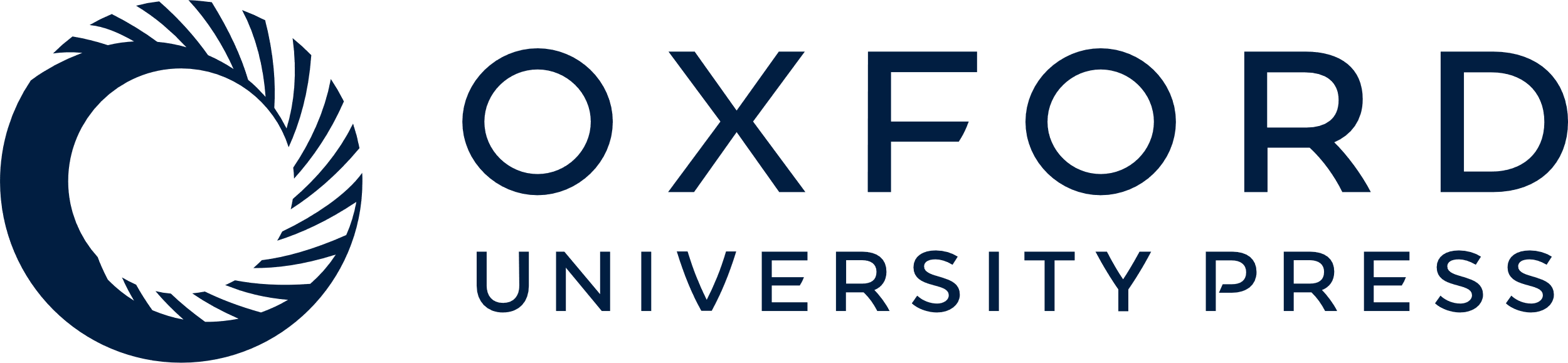 [Speaker Notes: Fig. 2 Mean volume (m3) of CWD/ha in a) piles and b) windrows at the China Valley, Aberdeen, and Summerland study areas. Histograms with different letters are significantly different by Duncan's multiple range test.


Unless provided in the caption above, the following copyright applies to the content of this slide: © 2012 American Society of Mammalogists]